Father Justin Monaghan
St. Mary’s Parish
Joplin, MO
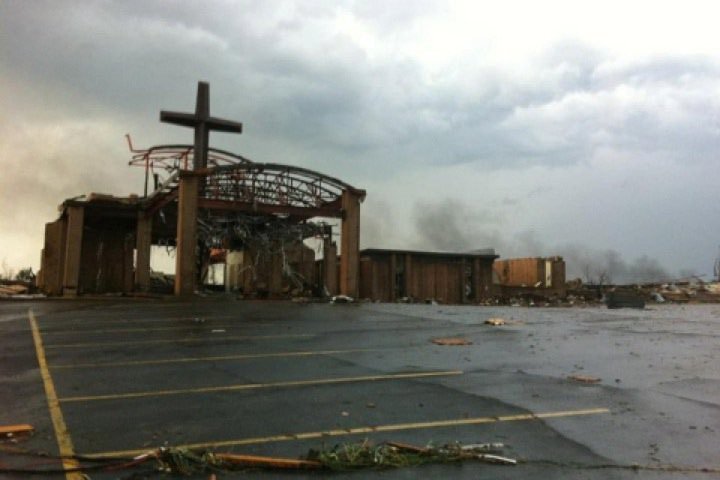